Акмолинская область
 Атбасарский район
Город Атбасар
КГУ «Средняя школа №1»
Маркер Любовь Михайловна
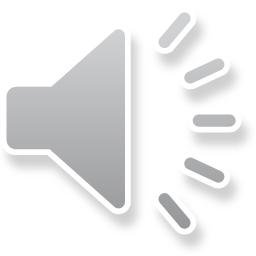 Моя
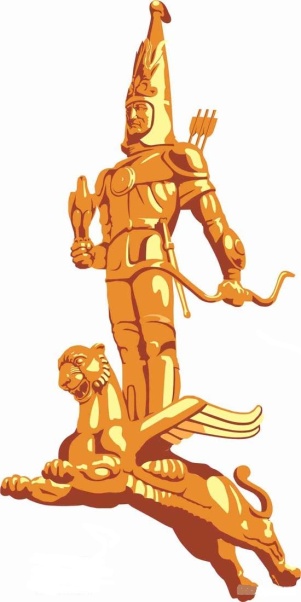 РОДИНА -
Р1А
АЗХАСКТНА
КАЗАХСТАН.
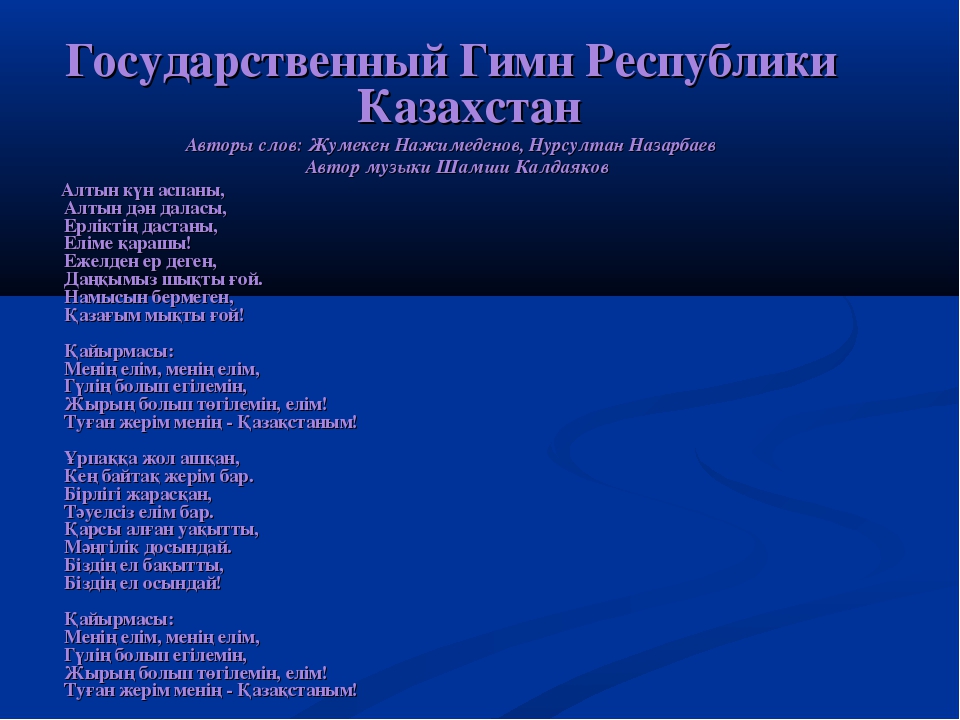 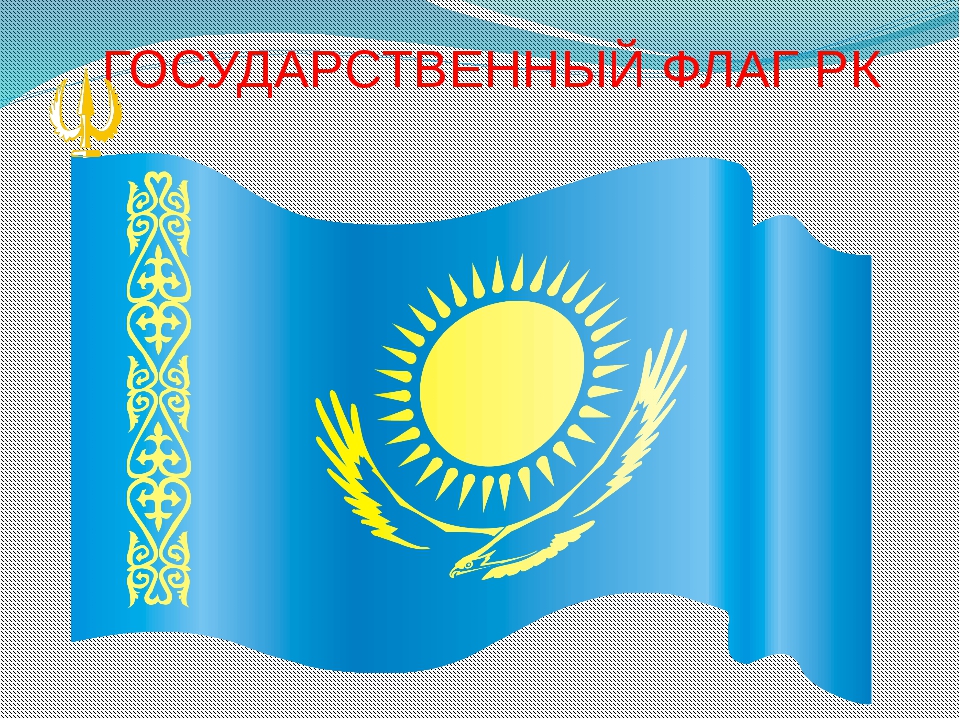 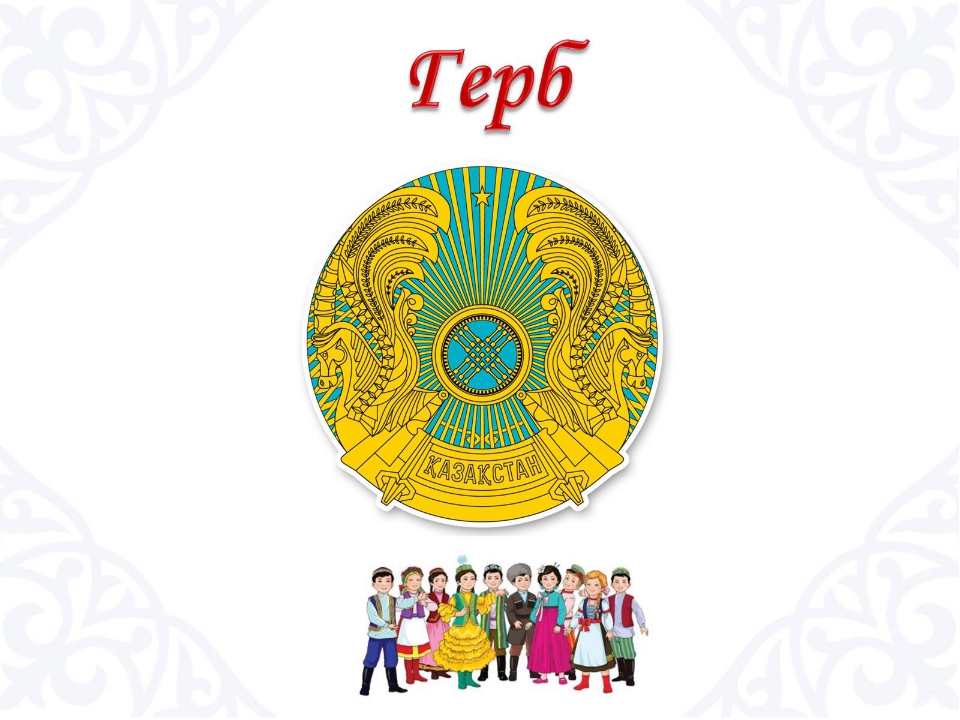 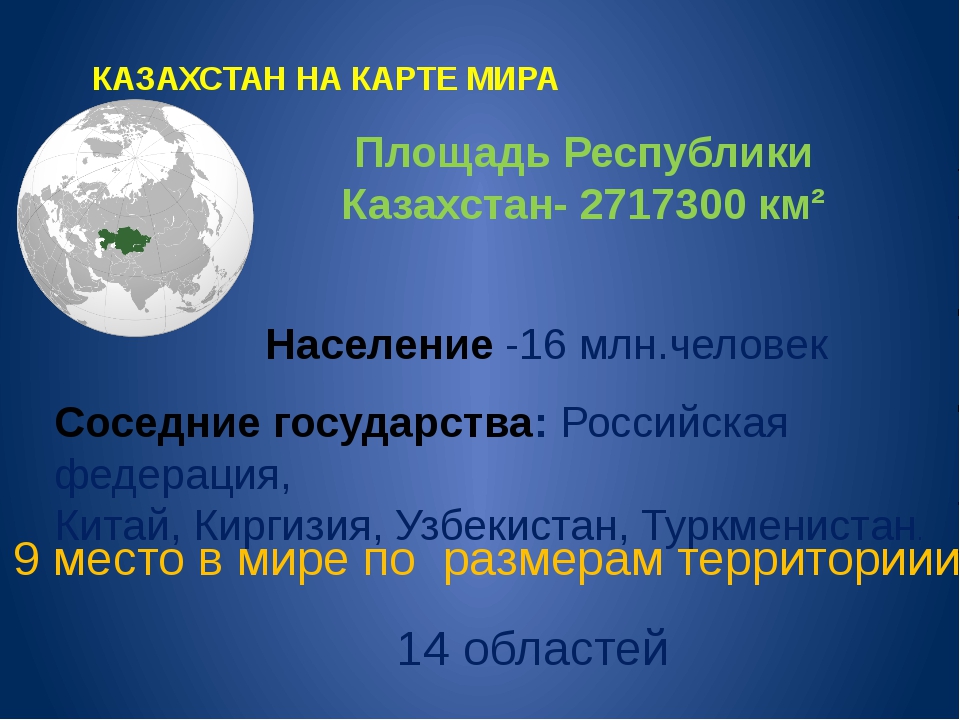 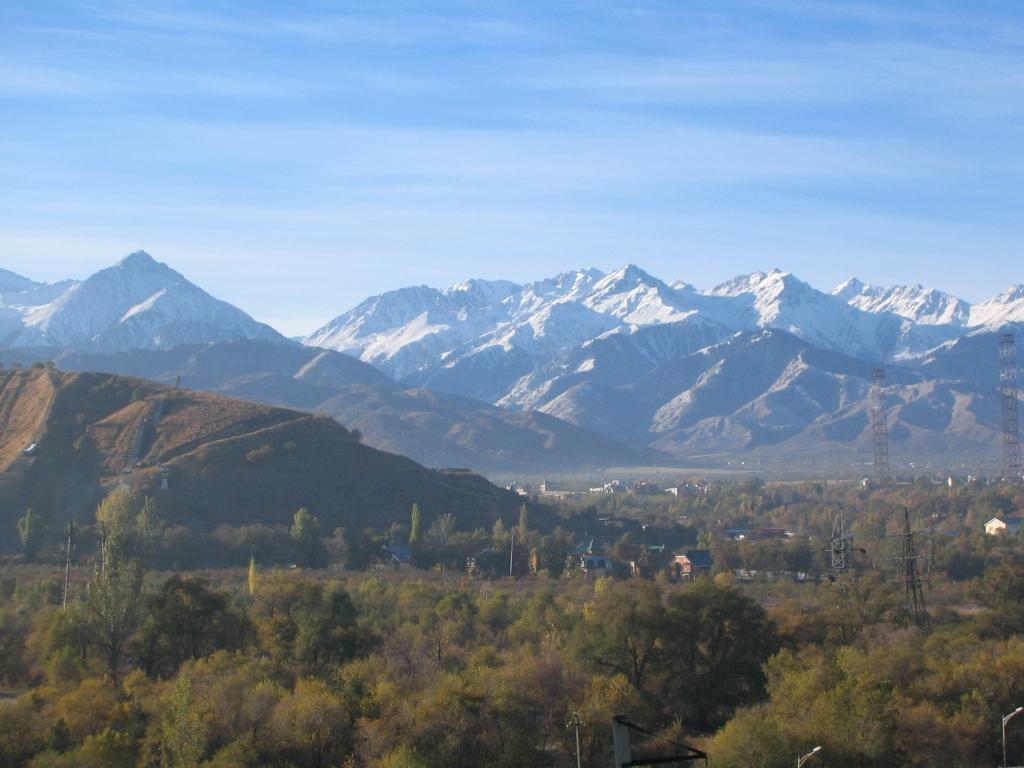 Смотрю на небо голубое:
Там высоко парит орёл,
Восходит солнце золотое
Над птицей, будто ореол.
До боли мне знакомо это
Видение сквозь пики гор,
Осталось лишь добавить сбоку
Национальный наш узор.
Флаг, независимый и гордый,
Народом государству дан,
Пусть же всегда хранит свободу
Наш суверенный Казахстан!
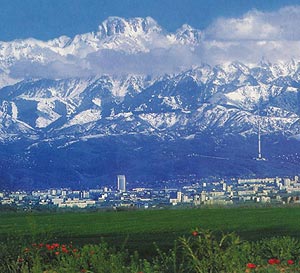 Қазақстан - менің Отаным!
Моя Отчизна - Казахстан!
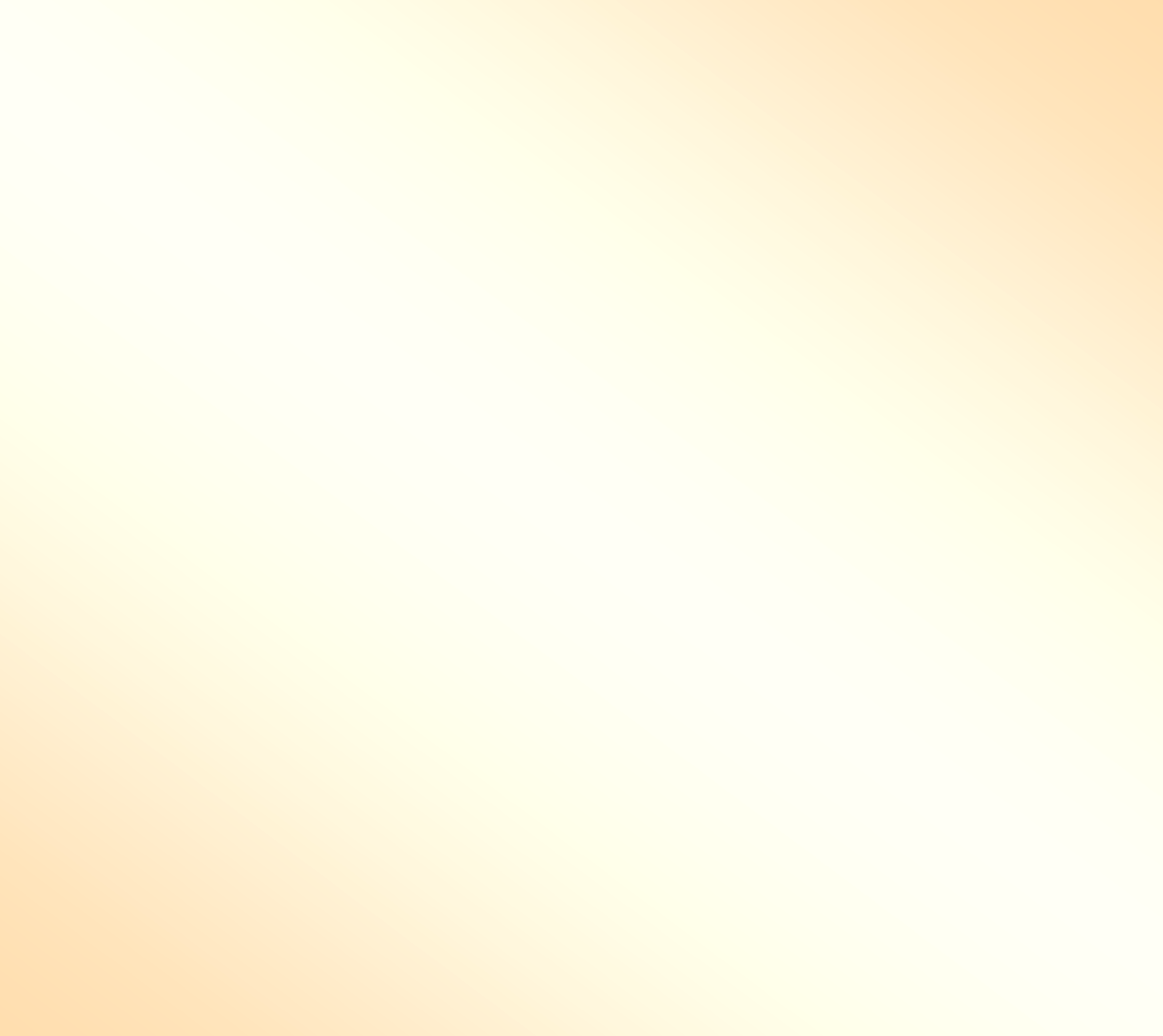 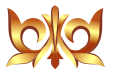 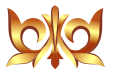 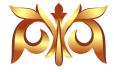 Жауап
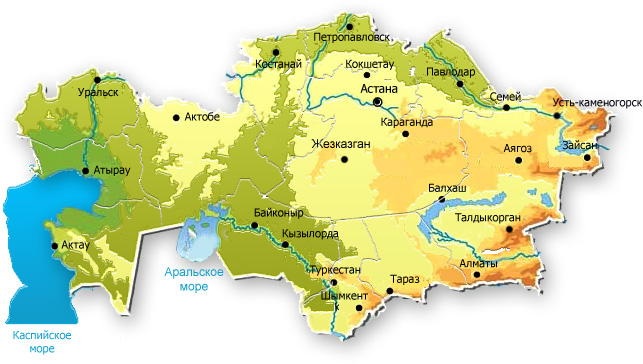 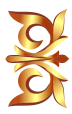 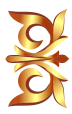 ҚАЗАҚСТАН РЕСПУБЛИКАСЫ
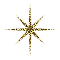 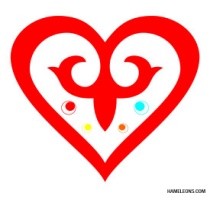 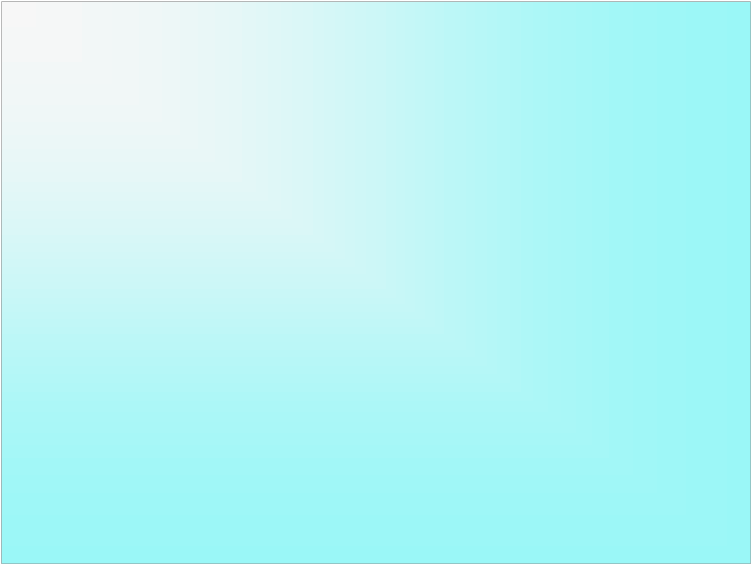 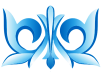 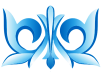 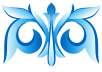 Есіңе түсір!  
   Вспоминай-ка!
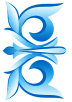 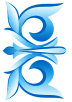 Қазақстан президенті кім?
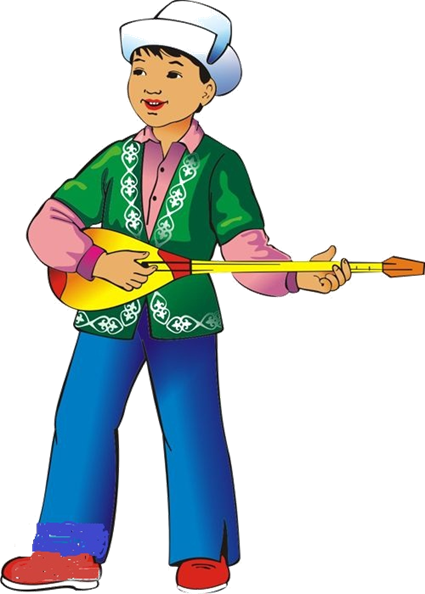 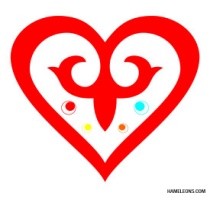 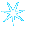 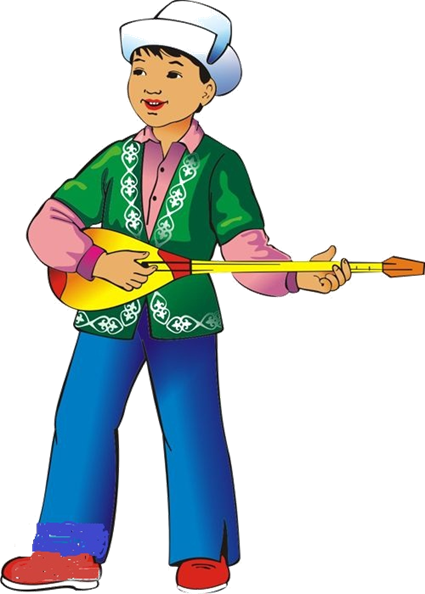 Ойлан!              Подумай-ка!
- Отансыз  …       -  ормансыз бұлбұл.
- Одна у человека мать, одна у него и
    ...
- Отан - оттан да  …  
- Тот герой, кто за Родину  …
адам
Родина.
ыстық.
горой.
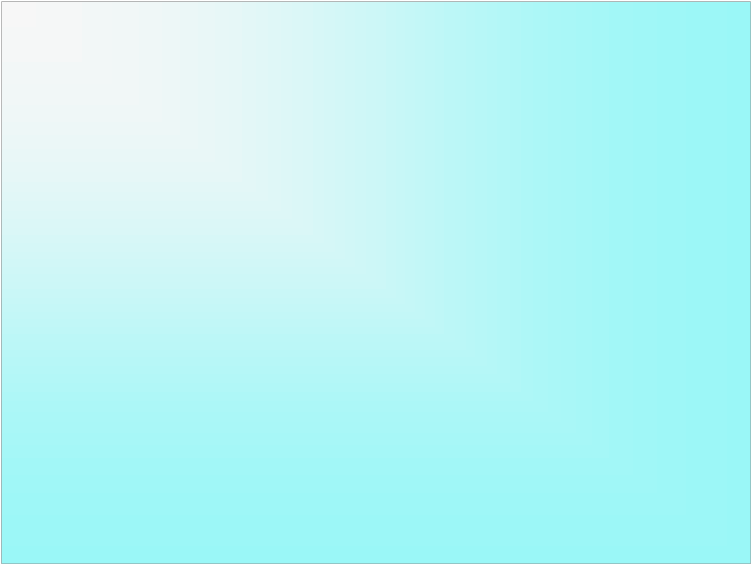 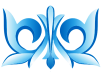 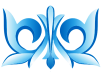 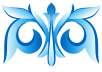 Жауап бер! Ответь-ка!
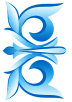 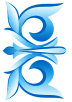 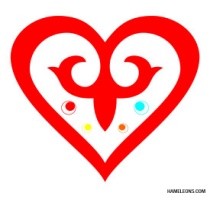 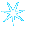 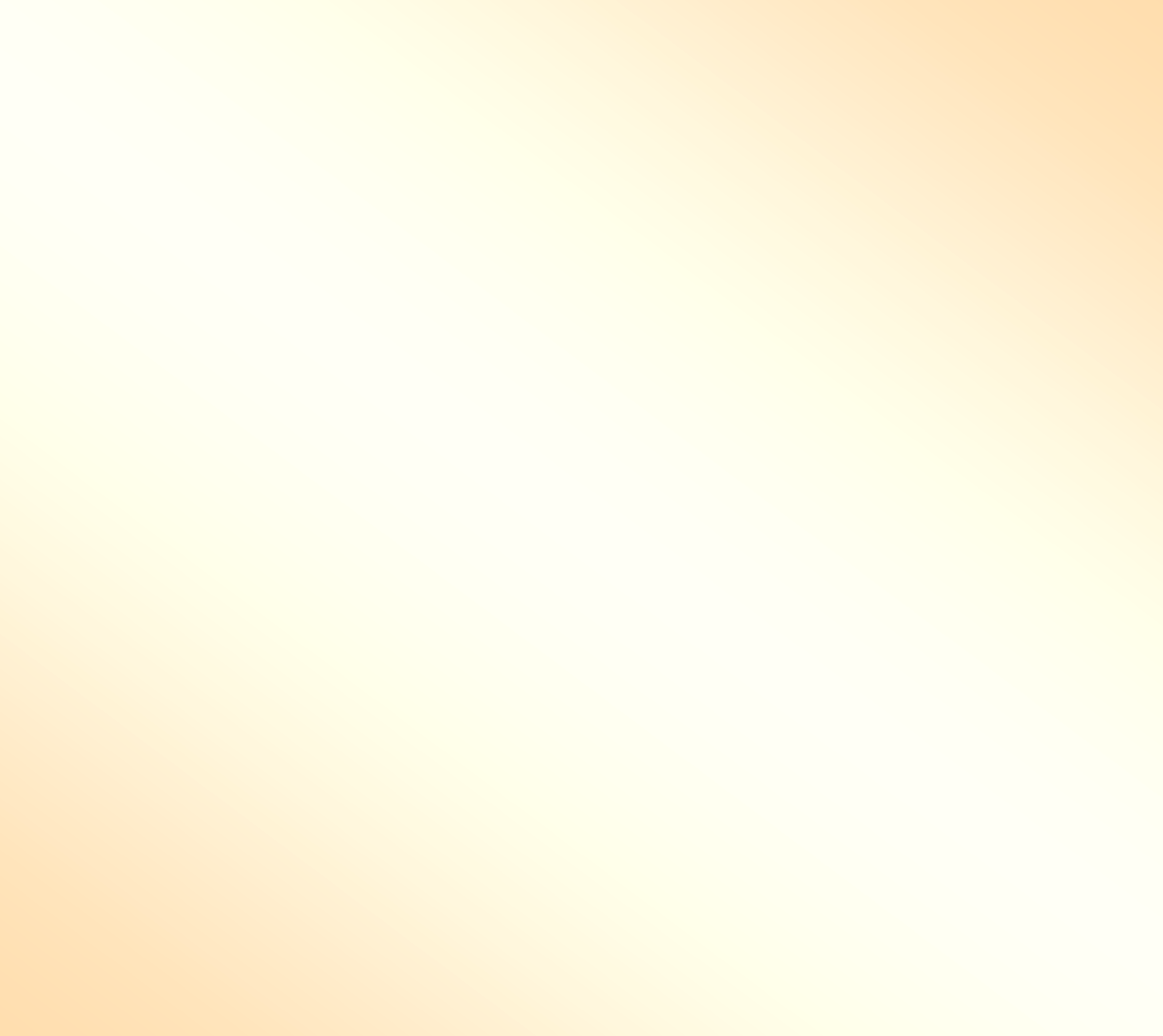 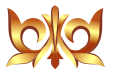 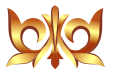 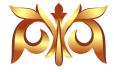 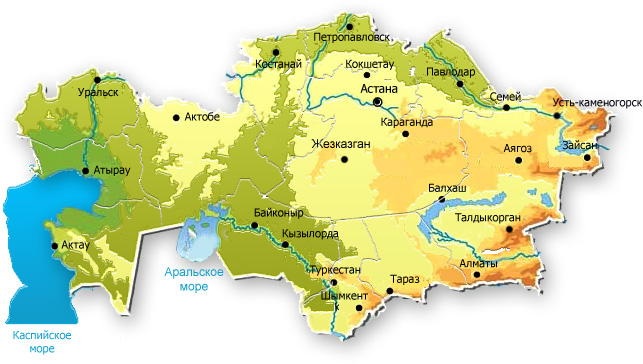 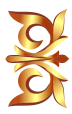 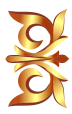 Россия, Узбекистан, Кыргызстан, Туркменистан,  Китай.                                                          С  Россией - 6467 км.
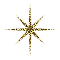 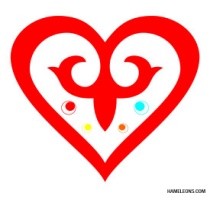 Отан - менің ата - анам,
Отан - досым, баурым,
Отан - өлкем, астанам,
Отан - аудан, ауылым.
Казахстан — наше счастье!
Казахстан — наша гордость!
Казахстан — наш общий дом!
Родина — в которой мы живём!
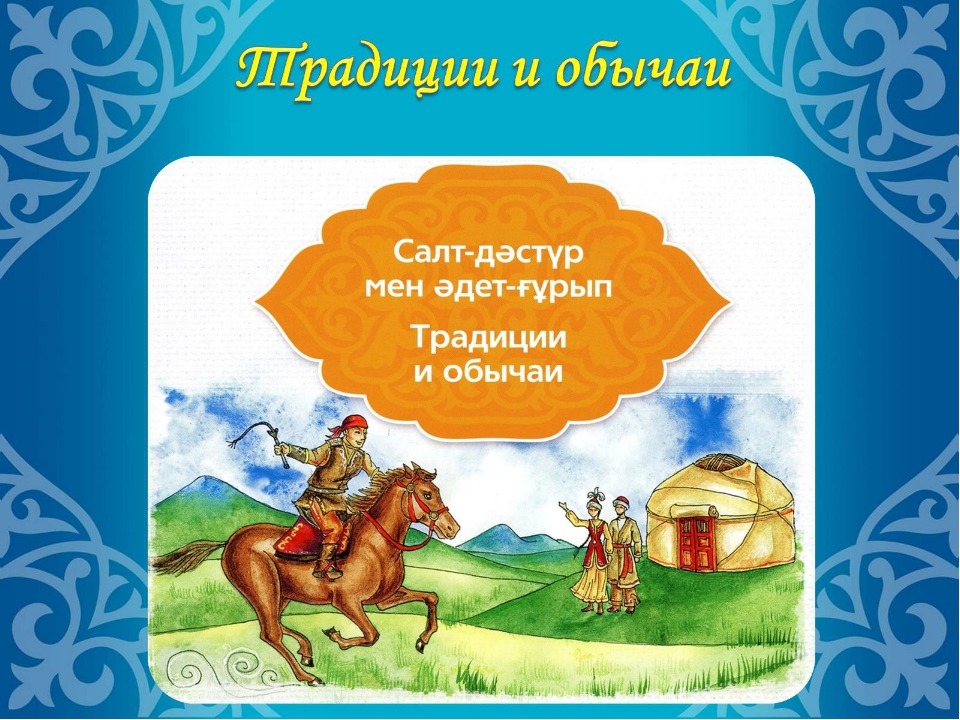 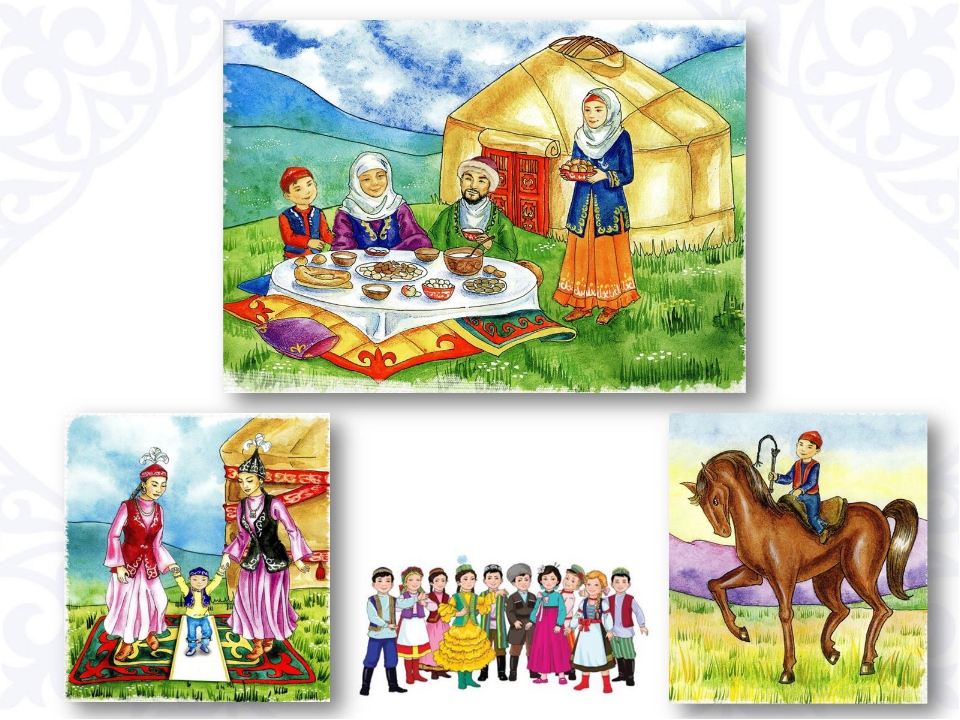 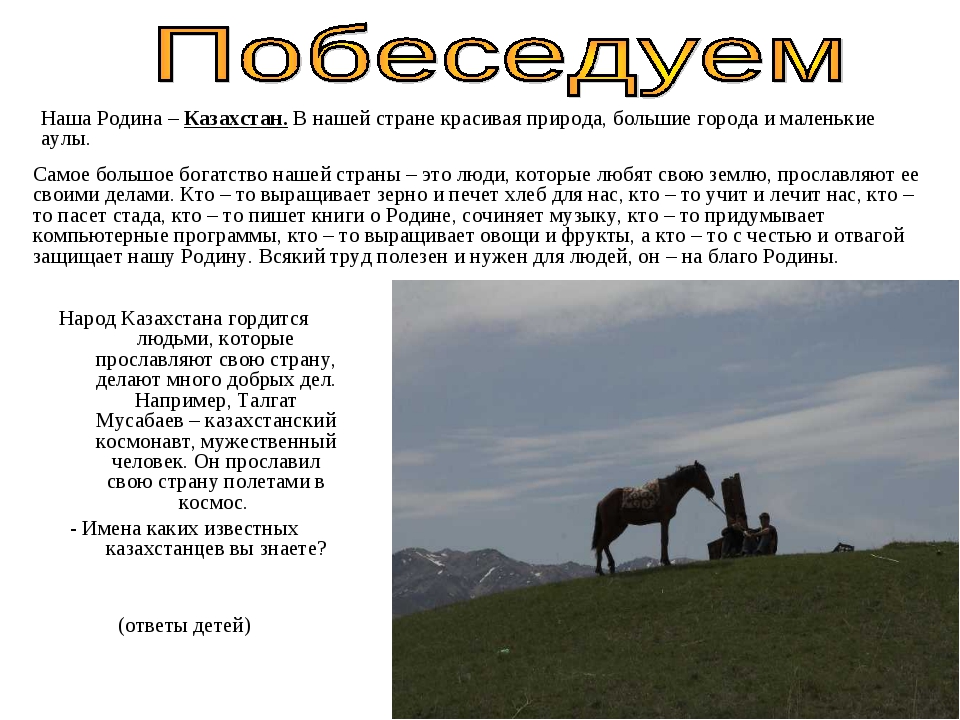 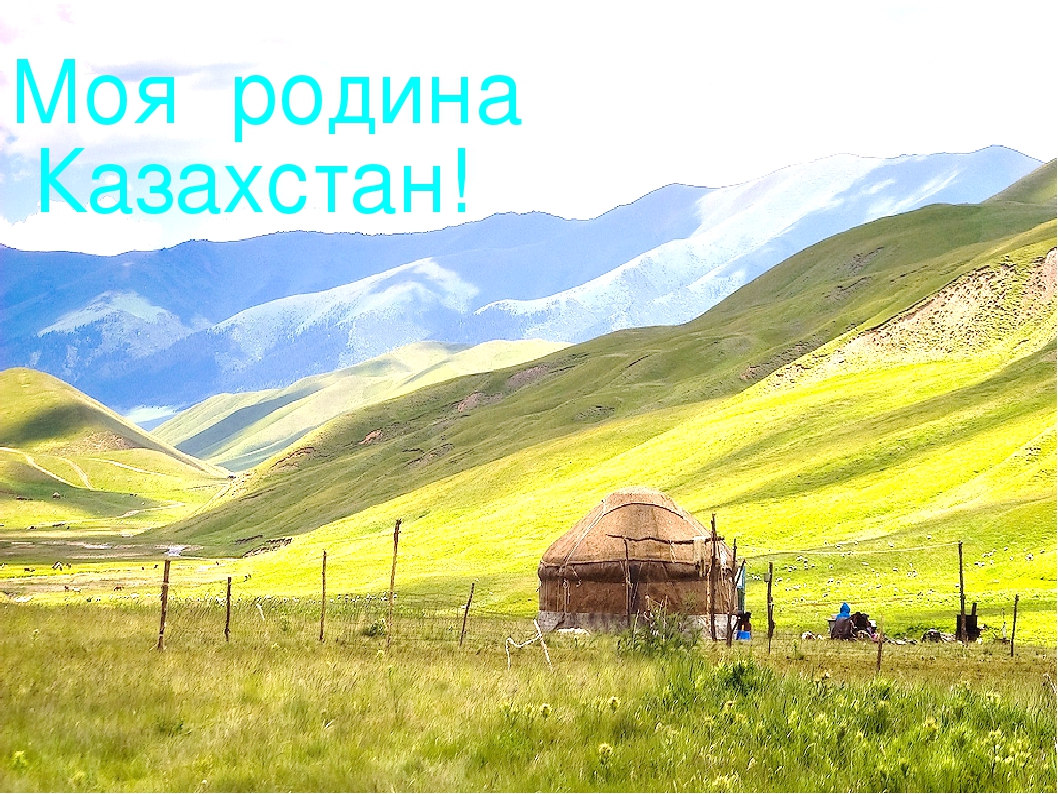 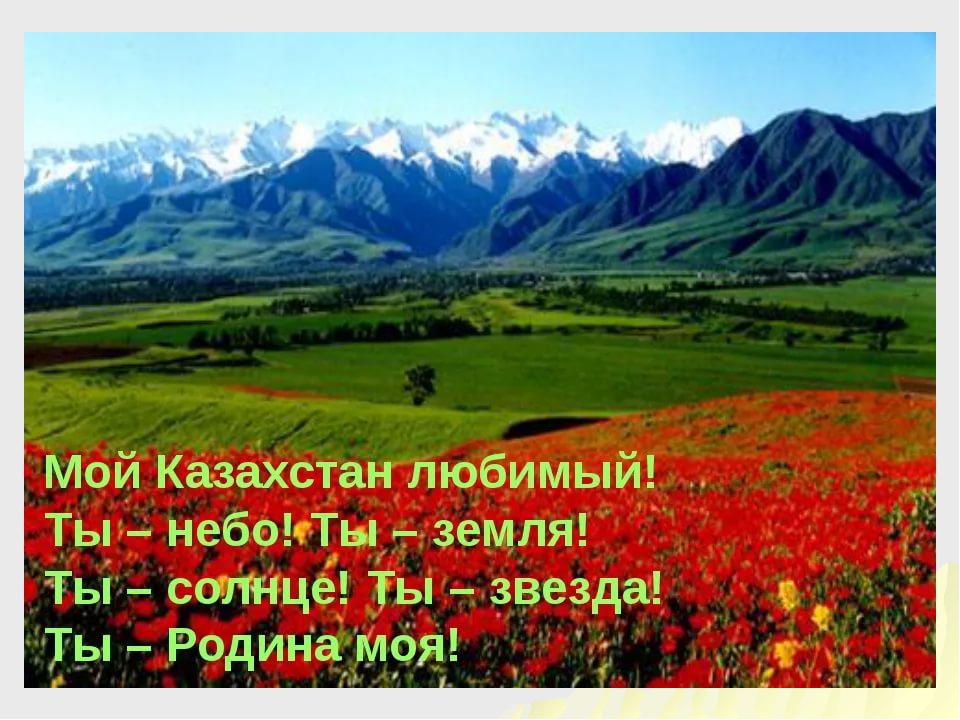